COE 202: Digital Logic DesignNumber SystemsPart 1
Courtesy of Dr. Ahmad Almulhem
KFUPM
Objectives
Weighted (positional) number systems
Features of weighted number systems
Commonly used number systems
Important properties
KFUPM
Introduction
A number system is a set of numbers together with one or more operations (e.g. add, subtract). 
Before digital computers, the only known number system is the decimal number system (النظام العشري)
It has a total of ten digits: {0,1,2,….,9}
From the previous lecture:
Digital systems deal with the binary system of numbering (i.e. only 0’s and 1’s)
Binary system has more reliability than decimal
All these numbering systems are also referred to as weighted numbering systems
KFUPM
Weighted Number System
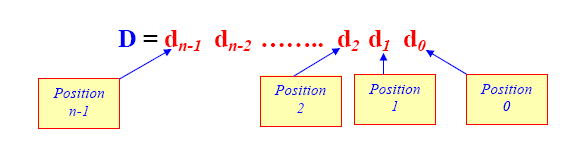 A number D consists of n digits and each digit has a position.
Every digit position is associated with a fixed weight.
If the weight associated with the ith. position is wi, then the value of D is given by:

				D = dn-1  wn-1 + dn-2  wn-2 + ……+ d1 w1 + d0 w0

Also called positional number system
KFUPM
Example
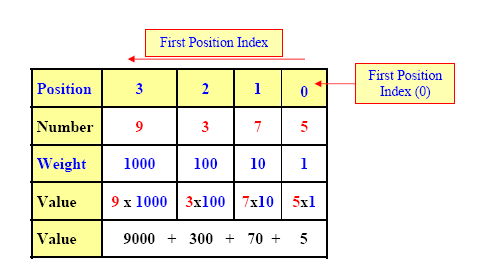 9375
The Decimal number system is a weighted number system.
For integer decimal numbers, the weight of the rightmost digit (at position 0) is 1, the weight of position 1 digit is 10, that of position 2 digit is 100, position 3 is 1000, etc.
KFUPM
The Radix (Base)
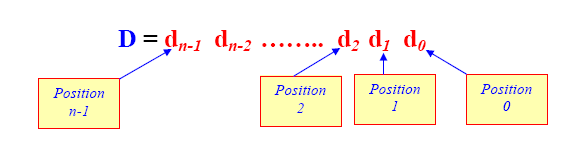 A digit di, has a weight which is a power of some constant value called radix (r) or base such that wi = ri.
A number system of radix r, has r allowed digits {0,1,… (r-1)}
The leftmost digit has the highest weight and called Most Significant Digit (MSD)
The rightmost digit has the lowest weight and called Least Significant Digit (LSD)
KFUPM
Example
Decimal Number System
Radix (base) = 10
wi = ri, so
w0 = 100 = 1,
w1 = 101 = 10
…
wn = rn
Only 10 allowed digits {0,1,2,3,4,5,6,7,8,9}
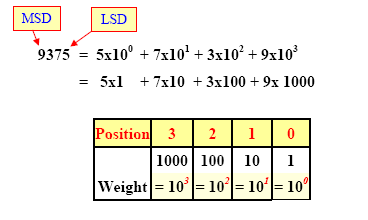 KFUPM
Fractions (Radix point)
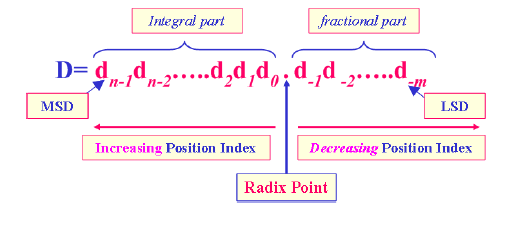 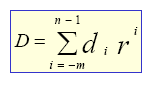 A number D has n integral digits and m fractional digits 
Digits to the left of the radix point (integral digits) have positive position indices, while digits to the right of the radix point (fractional digits) have negative position indices
The weight for a digit position i is given by wi = ri
KFUPM
Example
For D = 52.946
n = 2
m = 3
r = 10 (decimal number)
The weighted representation for D is:
	i = -3		diri = 6 x 10-3
	i = -2		diri = 4 x 10-2
	i = -1		diri = 9 x 10-1
	i =  0		diri = 2 x 100
	i =  1		diri = 5 x 101
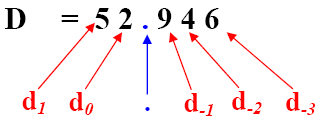 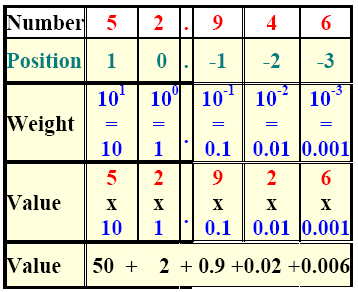 4
+ 0.04 +
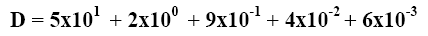 KFUPM
Notation
A number D with base r can be denoted as (D)r,
Decimal number 128 can be written as (128)10
Similarly a binary number is written as (10011)2
Question: Are these valid numbers?
(9478)10
(1289)2
(111000)2
(55)5
KFUPM
Common Number Systems
Decimal Number System (base-10)
Binary Number System (base-2)
Octal Number System (base-8)
Hexadecimal Number System (base-16)
KFUPM
Binary Number System (base-2)
r = 2 = 21
Two allowed digits {0,1}
A Binary Digit is referred to as a bit
Examples: 1100111, 01, 0001, 11110
The left most bit is called the Most Significant Bit (MSB)
The rightmost bit is called the Least Significant Bit (LSB)
                                    11110
Least Significant Bit
Most Significant Bit
KFUPM
Binary Number System (base-2)
The decimal equivalent of a binary number can be found by expanding the number into a power series:
Question:
What is the decimal equivalent 
of  (110.11)2 ?
Example
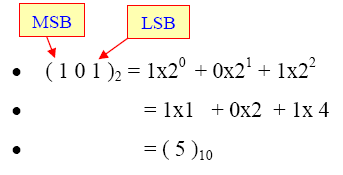 KFUPM
Binary Number System (base-2)
The decimal equivalent of a binary number can be found by expanding the number into a power series:
Question:
What is the decimal equivalent 
of  (110.11)2 ? 

Answer: (6.75)10
Example
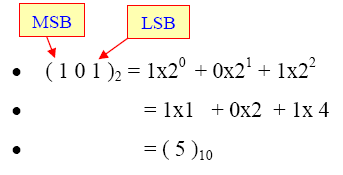 KFUPM
Octal Number System (base-8)
r = 8 = 23
Eight allowed digits {0,1,2,3,4,5,6,7}
Useful to represent binary numbers indirectly
Octal and binary are nicely related; i.e.  8 = 23
Each octal digit represent 3 binary digits (bits)
Example: (101)2 = (5)8
Getting the decimal equivalent is as usual
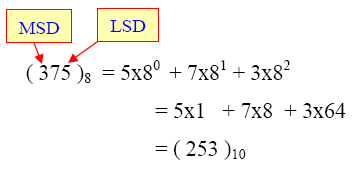 Example
KFUPM
Hexadecimal (HEX) Number System (base-16)
r = 16 = 24
16 allowed digits {0,1,2,3,4,5,6,7,8,9,A,B,C,D,E,F}
Useful to represent binary numbers indirectly
Hex and binary are nicely related; i.e.  16 = 24
Each hex digit represent 4 binary digits (bits)
Example: (1010)2 = (A)16
Getting the decimal equivalent is as usual
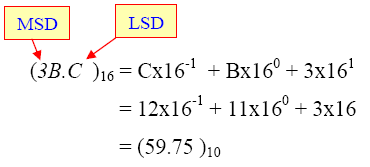 Question:
(9E1)16 = (?)10
Example
KFUPM
Hexadecimal (HEX) Number System (base-16)
r = 16 = 24
16 allowed digits {0,1,2,3,4,5,6,7,8,9,A,B,C,D,E,F}
Useful to represent binary numbers indirectly
Hex and binary are nicely related; i.e.  16 = 24
Each hex digit represent 4 binary digits (bits)
Example: (1010)2 = (A)16
Getting the decimal equivalent is as usual
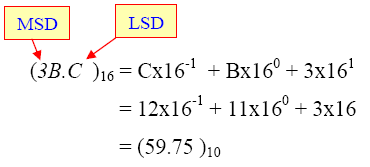 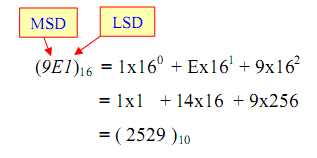 Question:
(9E1)16 = (?)10
Example
KFUPM
Examples
Question: What is the result of adding 1 to the largest digit of some number system?
(9)10 + 1 = (10)10
(7)8 + 1 = (10)8
(1)2 + 1 = (10)2
(F)16 + 1 = (10)16
Conclusion: Adding 1 to the largest digit in any number system always has a result of (10) in that number system.
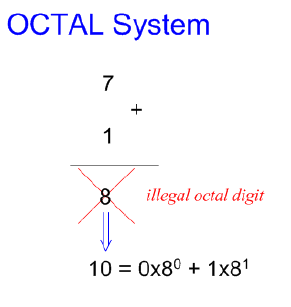 KFUPM
Examples
Question: What is the largest value representable using 3 integral digits?

Answer: The largest value results when all 3 positions are filled with the largest digit in the number system.
For the decimal system, it is (999)10
For the octal system, it is (777)8
For the hex system, it is (FFF)16
For the binary system, it is (111)2
KFUPM
Examples
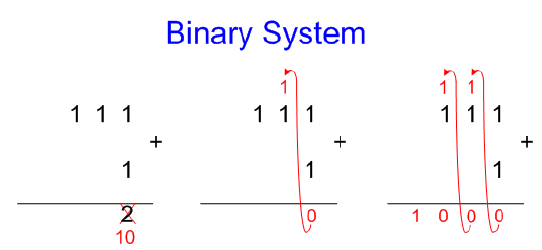 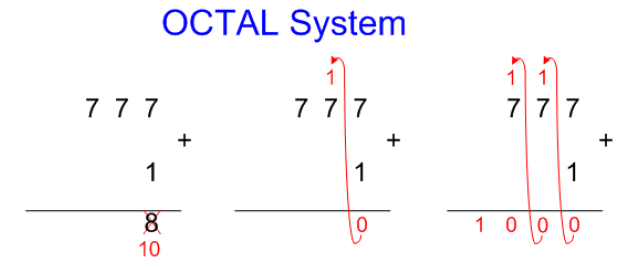 Question: What is the result of adding 1 to the largest 3-digit number?
For the decimal system, (1)10 + (999)10 = (1000)10 = (103)10
For the octal system, (1)8 + (777)8 = (1000)8 = (83)10
In general, for a number system of radix r, adding 1 to the largest n-digit number = rn
Accordingly, the value of largest n-digit number = rn -1
KFUPM
Important Properties
The number of possible digits in any number system with radix r equals r. 
The smallest digit is 0 and the largest digit has a value (r - 1)
Example: Octal system, r = 8, smallest digit = 0, largest digit = 8 – 1 = 7
The Largest value that can be expressed in n integral digits is (r n - 1) 
Example: n = 3, r = 10, largest value = 103 -1 = 999
KFUPM
Important Properties
The Largest value that can be expressed in m fractional digits is (1 - r -m)
Example: n=3, r = 10, largest value = 1-10-3 = 0.999
Largest value that can be expressed in n integral digits and m fractional digits is equal to (r n – r -m) 
Total number of values (patterns) representable in n digits is r n
Example: r = 2, n = 5 will generate 32 possible unique combinations of binary digits such as (00000 11111)
Question: What about Intel 32-bit & 64-bit processors?
KFUPM
Conclusions
A weighted (positional) number system has a radix (base) and each digit has a position and weight
Commonly used number systems are decimal, binary, octal, hexadecimal (HEX)
A number D with base r can be denoted as (D)r,
To convert from base-r to decimal, use 



Weighted (positional) number systems have several important properties
KFUPM